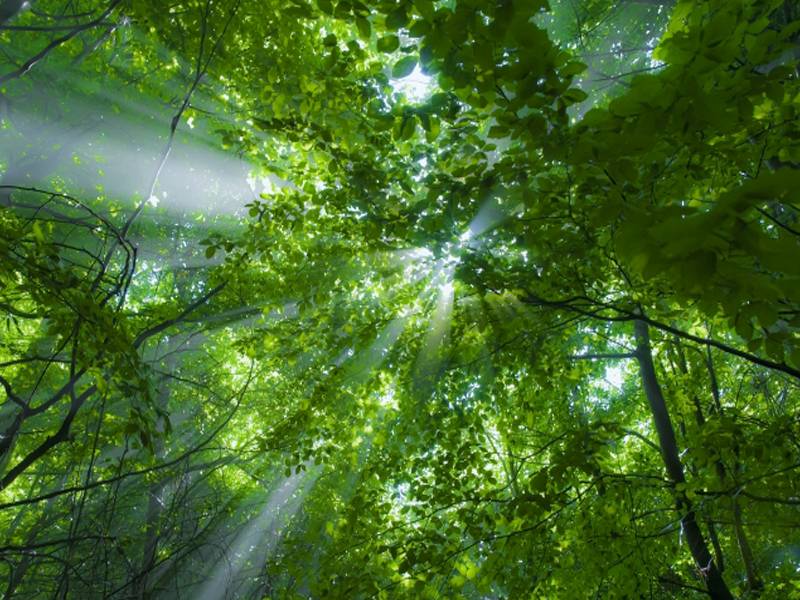 Виды, занесенные в красную книгу
Free Powerpoint Templates
Грибы
Гиропор каштановый, каштановый гриб, каштановик
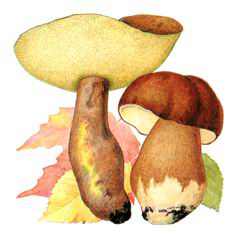 Грибы
Гиропор синеющий, синяк
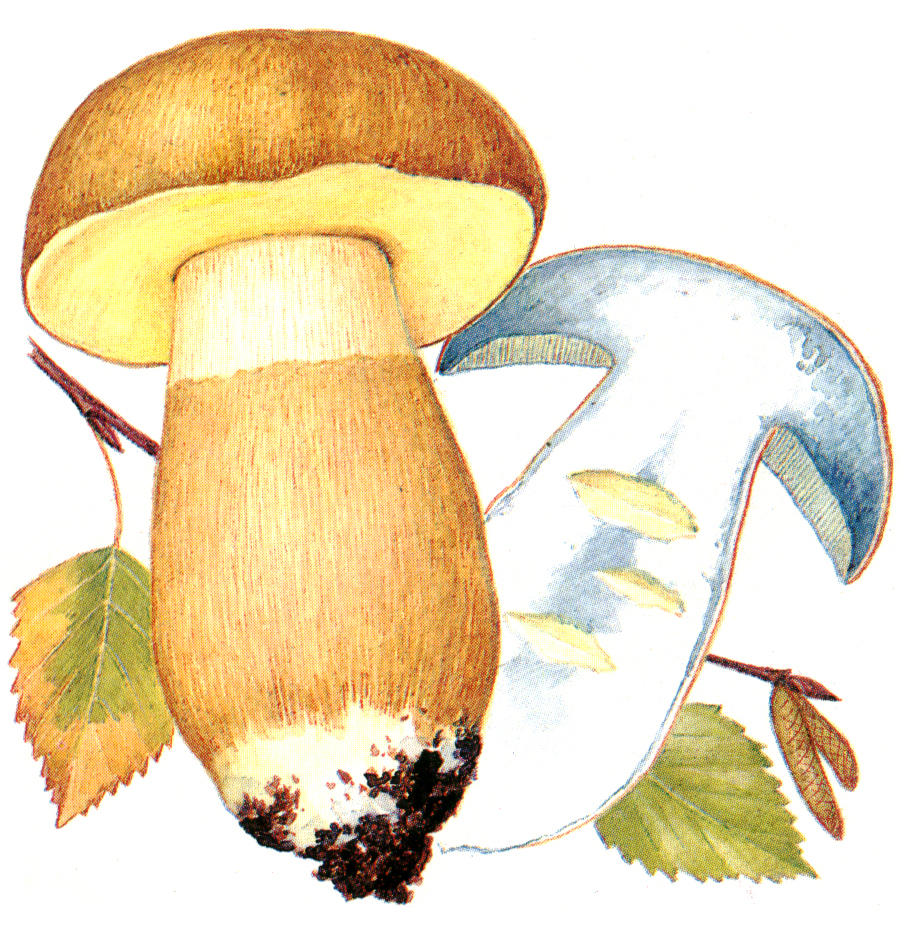 Грибы
Ежевик коралловидный
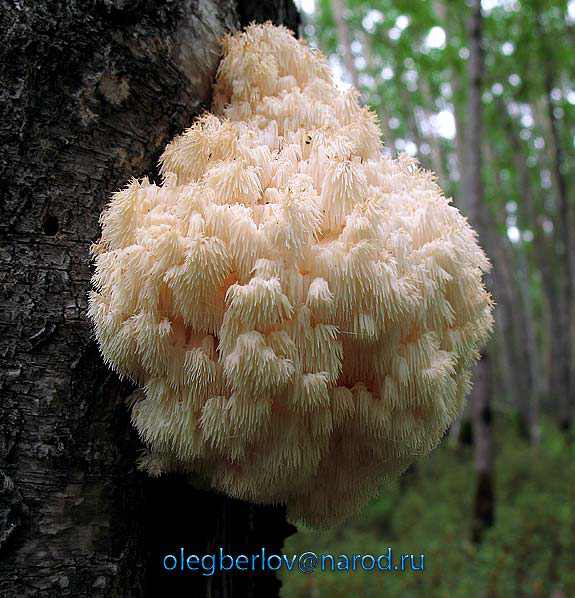 Грибы
Осиновик белый
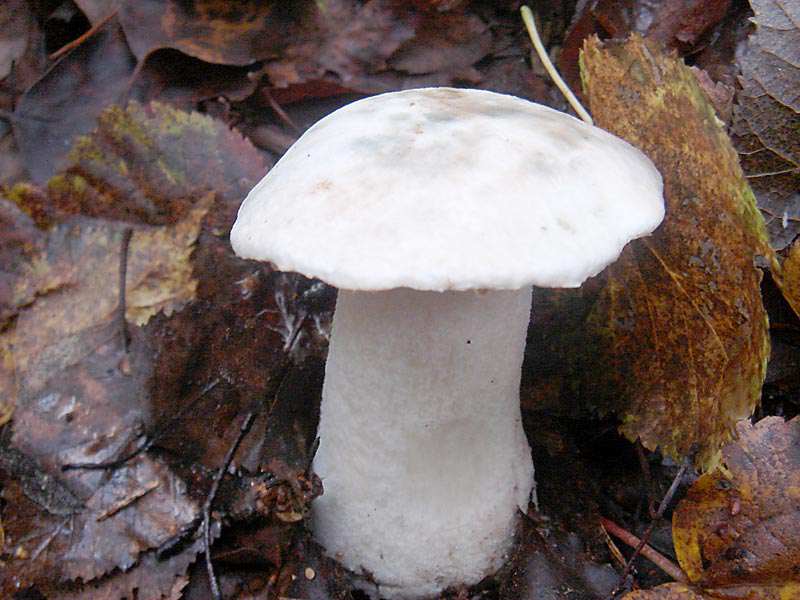 Грибы
Паутинник фиолетовый
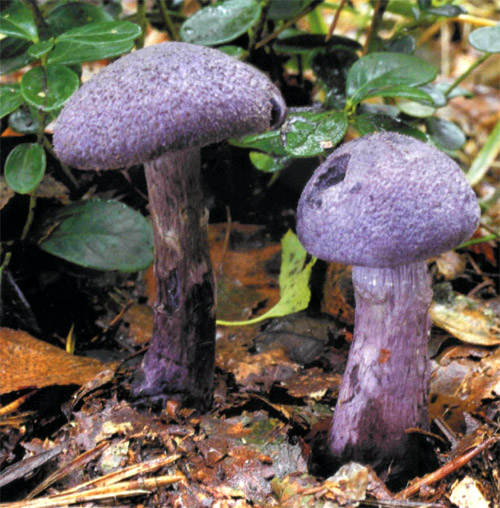 Грибы
Рогатик пестиковый
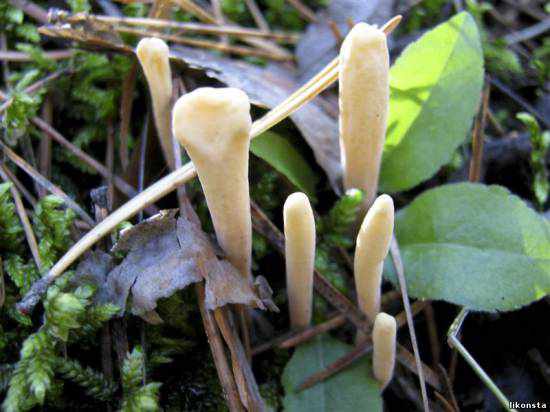 Лишайники
Лобария легочная
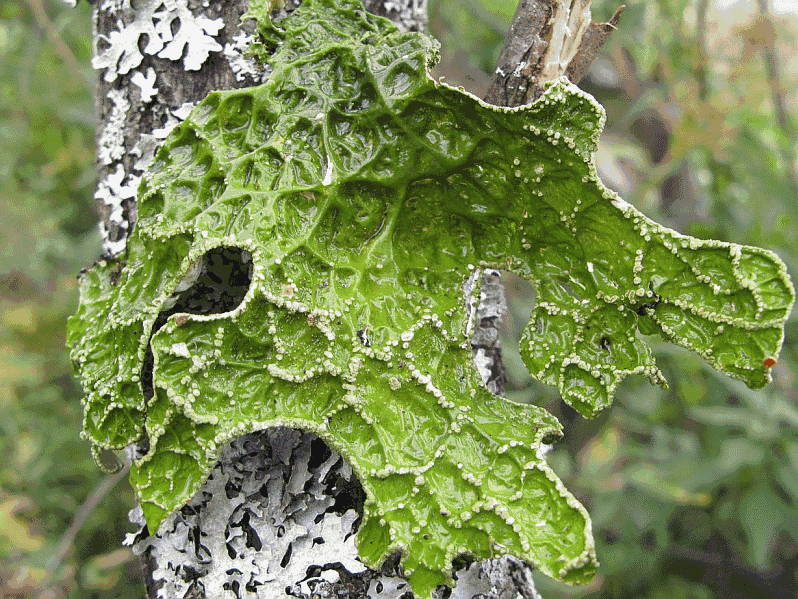 Лишайники
Менегацция пробуравленная
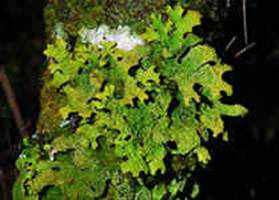 Лишайники
Уснея цветущая
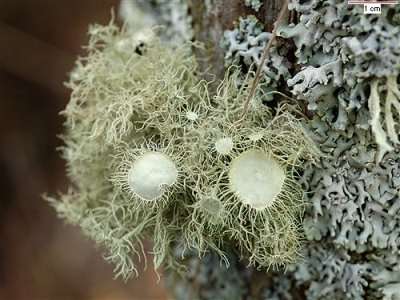 Лишайники
Цетрария Лаурера
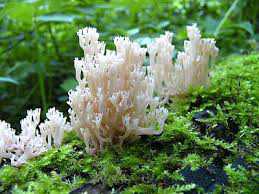 Покрытосеменные
Венерин башмачок настоящий
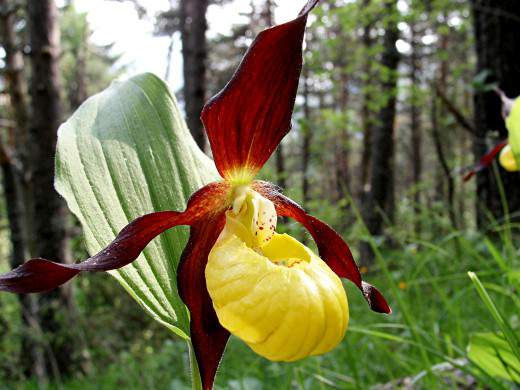 Покрытосеменные
Водяной орех плавающий, рогульник, чилим, чертов орех
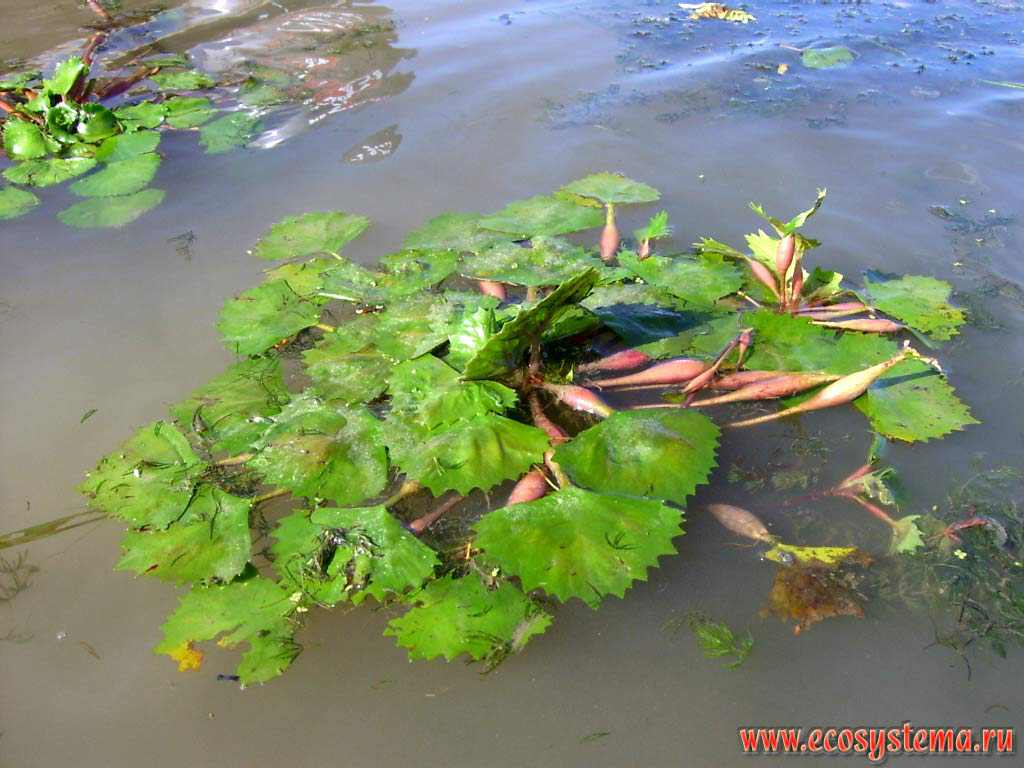 Покрытосеменные
Надбородник безлистный
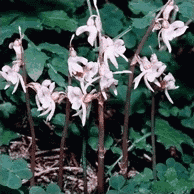 Покрытосеменные
Пальцекорник Tраунштейнера
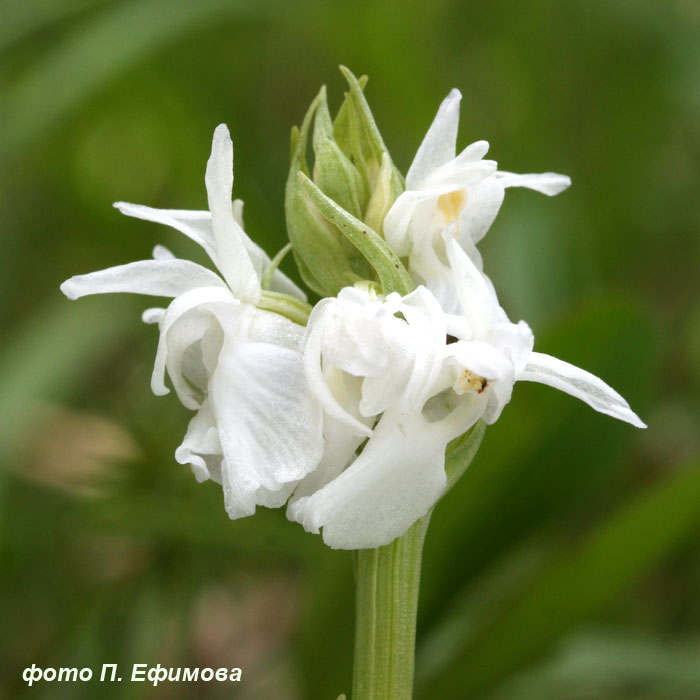 Беспозвоночные
Дозорщик император
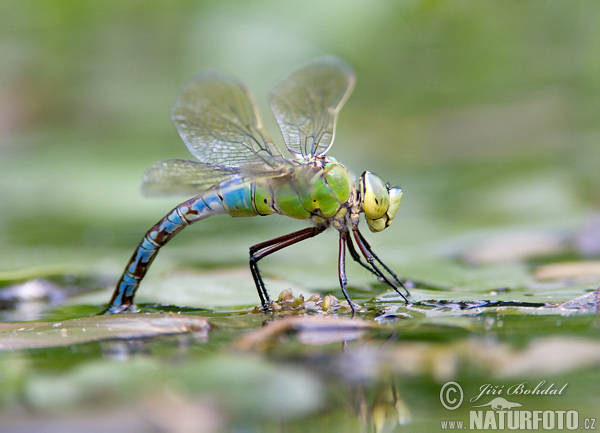 Беспозвоночные
Обыкновенный аполлон
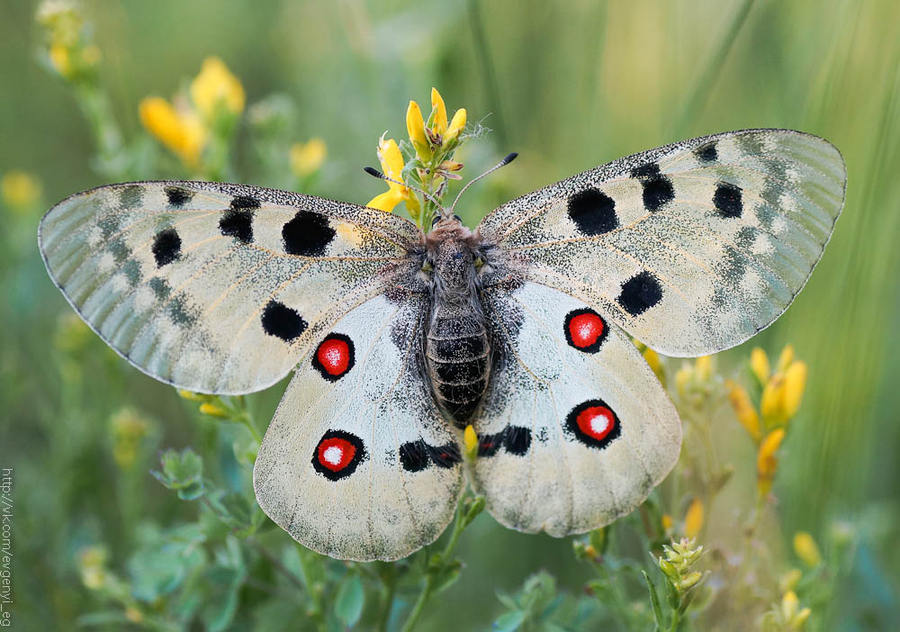 Беспозвоночные
Обыкновенный отшельник
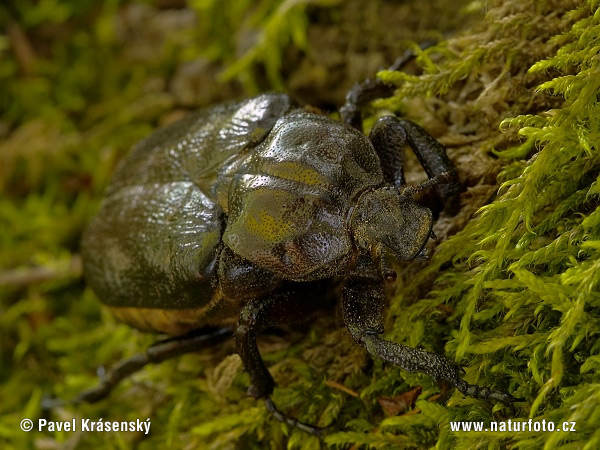 Рыбы
Обыкновенный подкаменщик
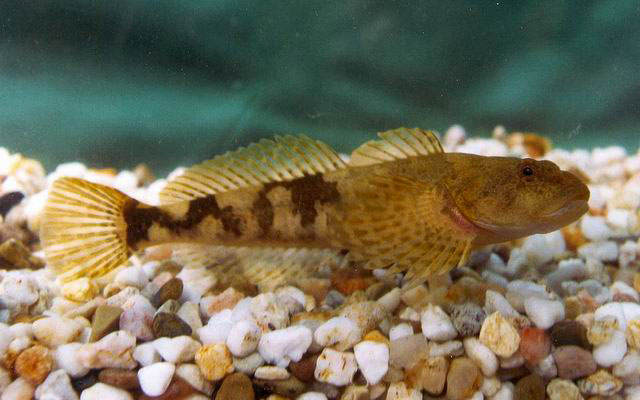 Рыбы
Русская быстрянка
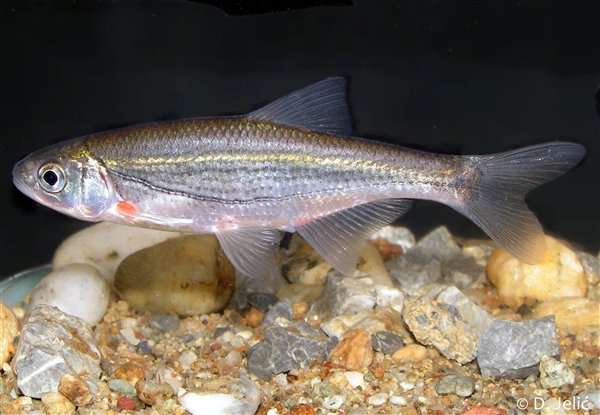 Птицы
Большой кроншнеп
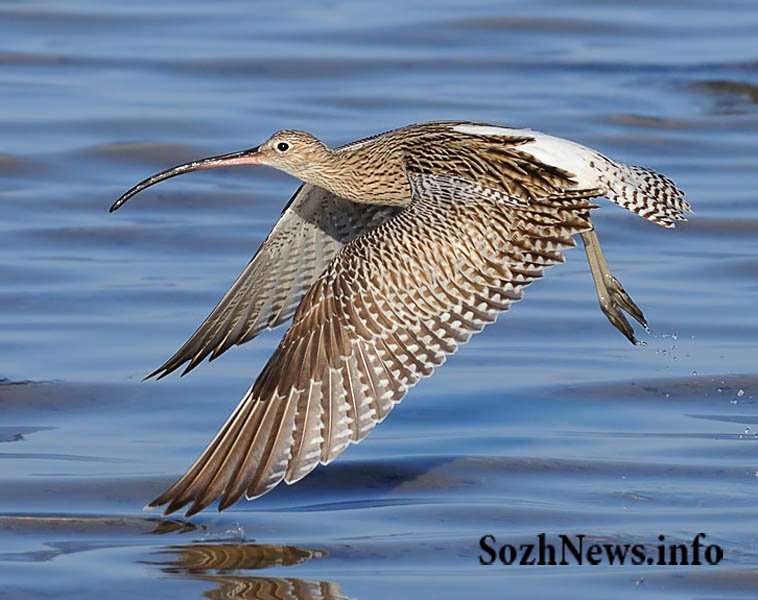 Птицы
Большой подорлик
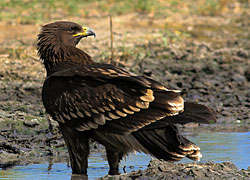 Птицы
Вертлявая камышевка
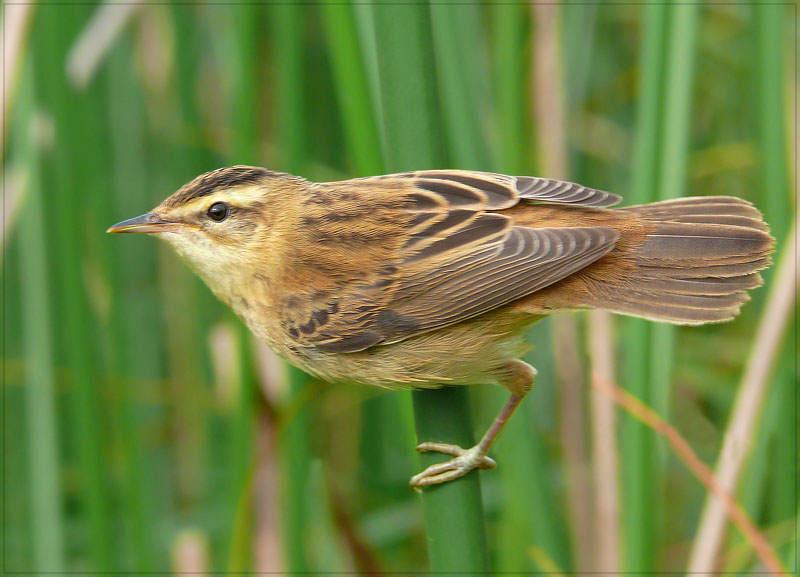 Птицы
Европейская чернозобая гагара
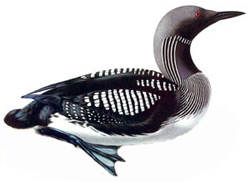 Птицы
Змееяд
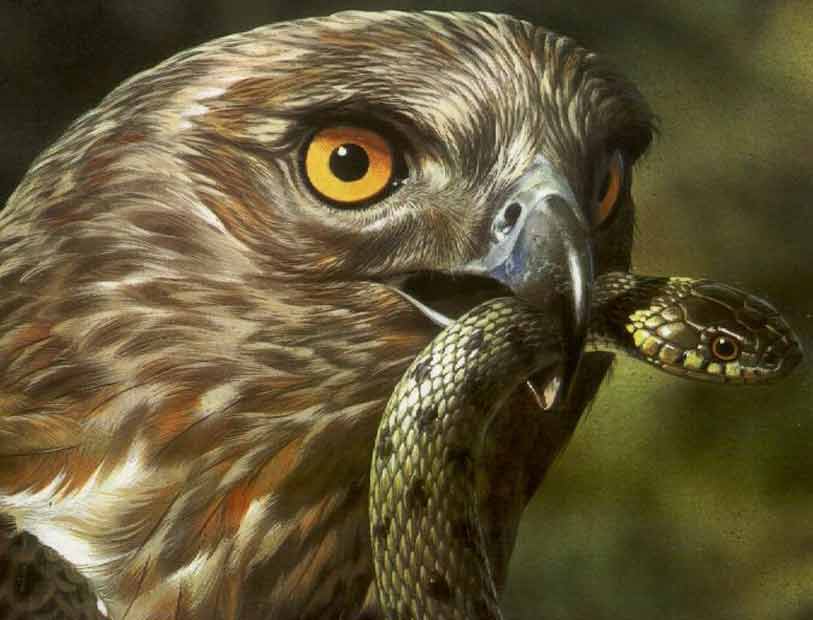 Птицы
Кулик-сорока
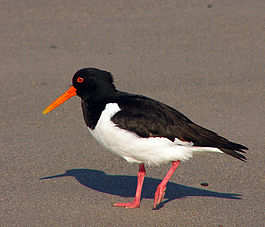 Птицы
Обыкновенный серый сорокопут
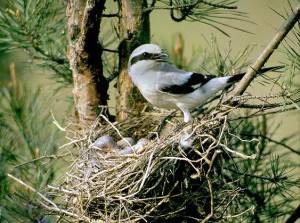 Птицы
Орлан-белохвост
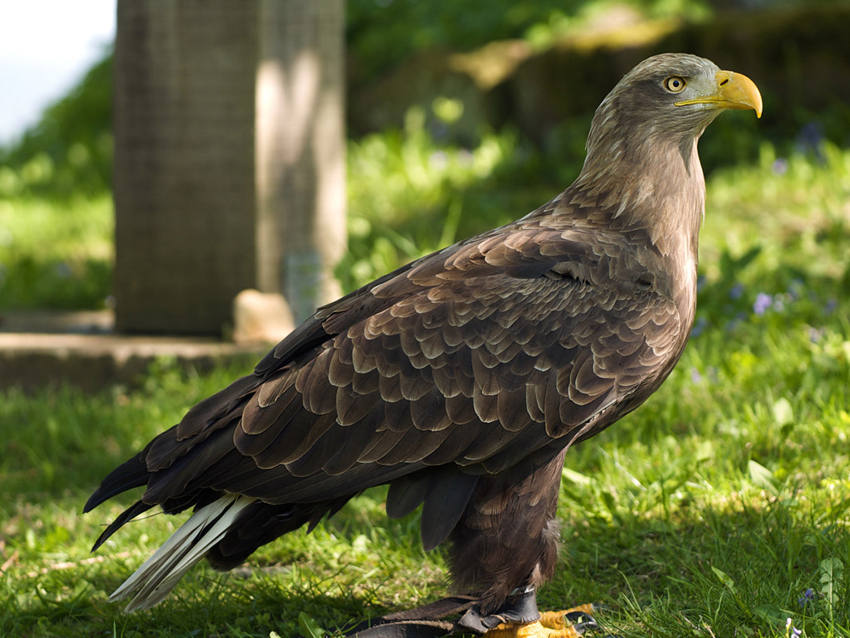 Птицы
Сапсан
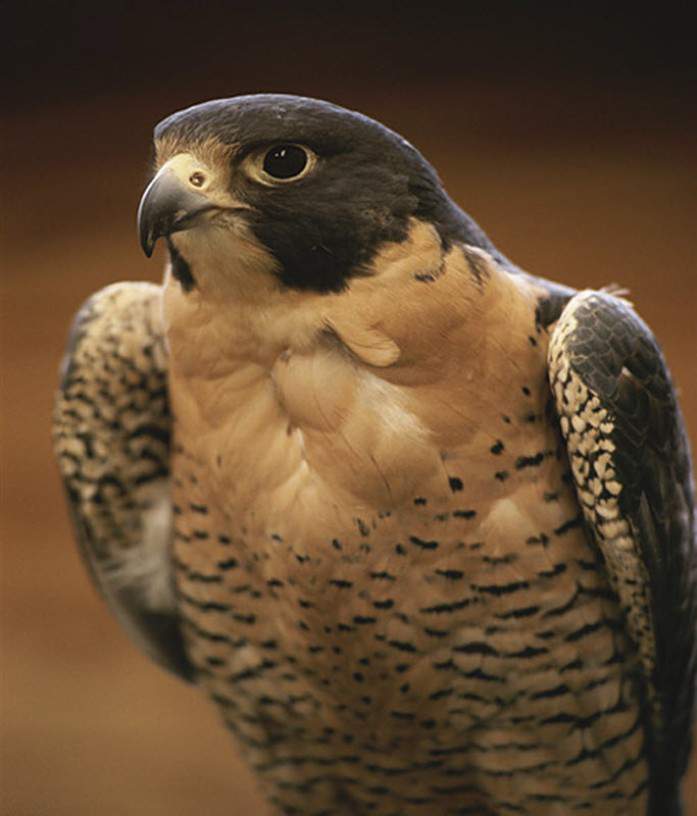 Птицы
Скопа
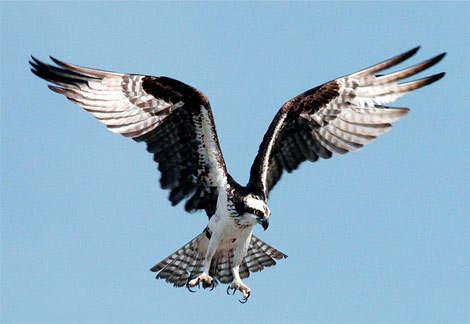 Птицы
Филин
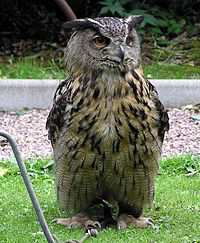 Птицы
Черный аист
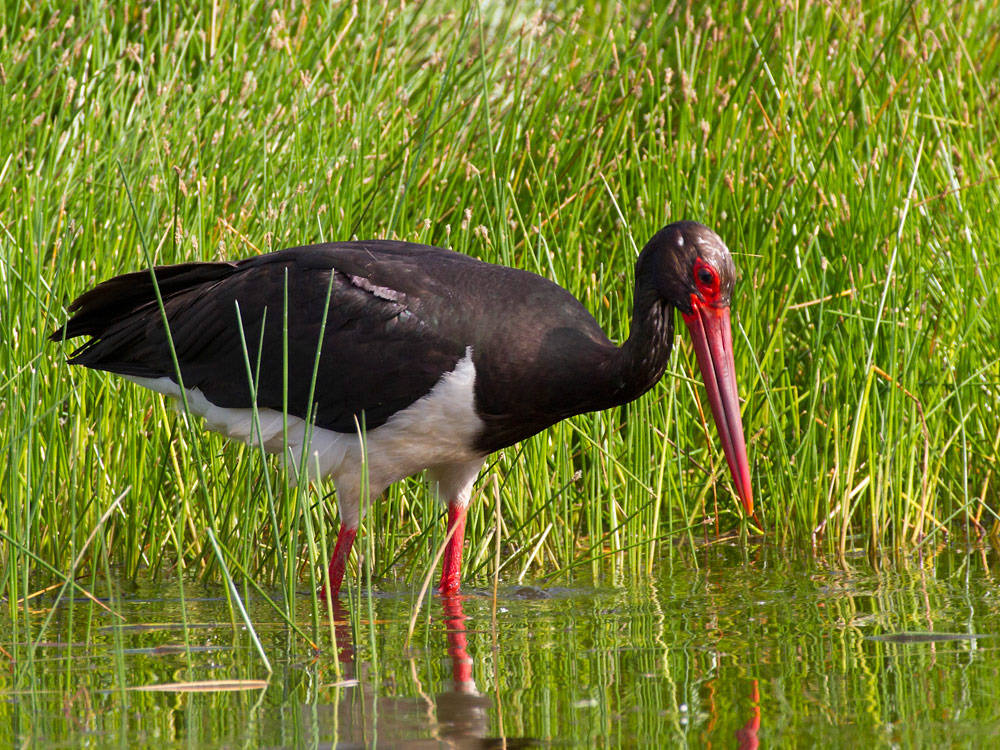 Млекопитающие
Гигантская вечерница
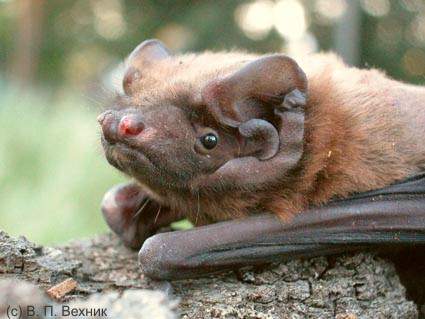